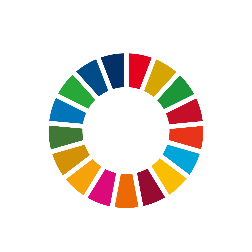 No.○
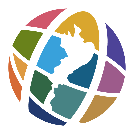 企業・団体・施設名
私たちのSDGs・MLGs
①企業・団体・施設名：
②所在地：
③電話番号：
④E-mail：
⑤HP・SNS等：
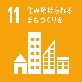 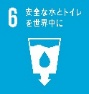 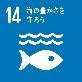 見出し
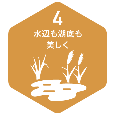 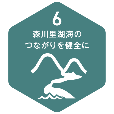 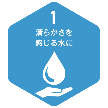 ※取組概要（400字程度）
※サンプル
見出し
※写真（１～２枚程度）
※写真（２枚程度）
※企業・団体概要（200～250字程度）
※市民へのメッセージ（100字程度）
[Speaker Notes: 【備　考】
※No.部分は空欄のままでお願いいたします。
※各目標はサンプルとして挿入しています。別添の素材をもとに、適宜変更のほどお願いいたします。（各目標３つまで）
※文章部分の外枠は、入力後、削除いただいて構いません。]
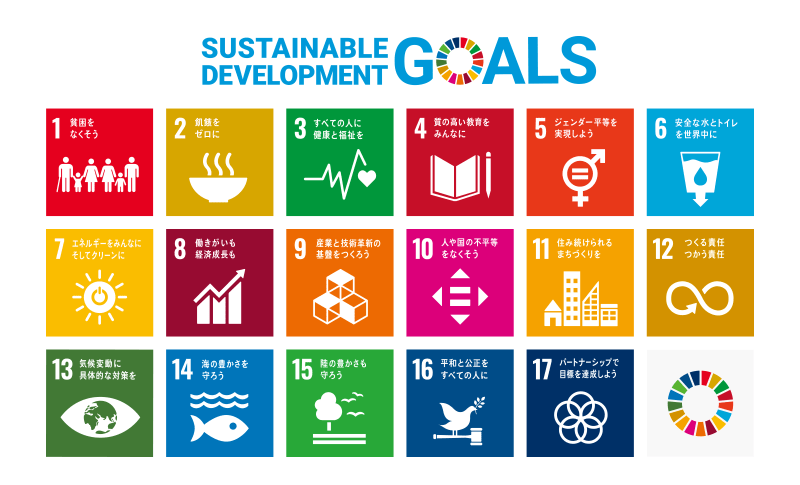 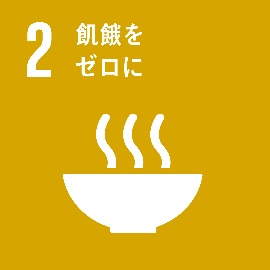 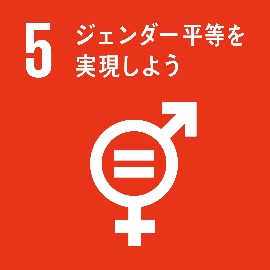 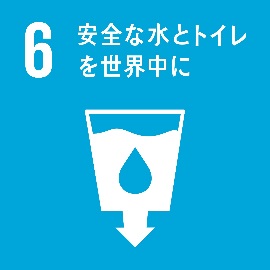 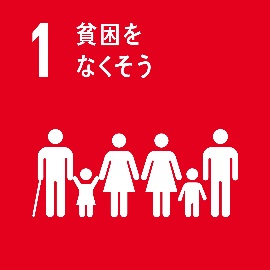 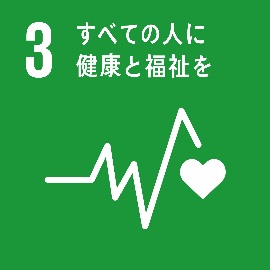 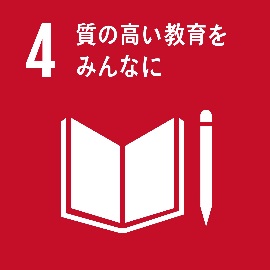 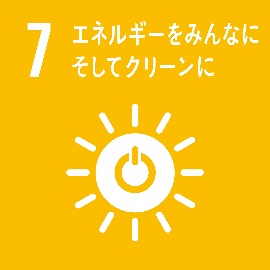 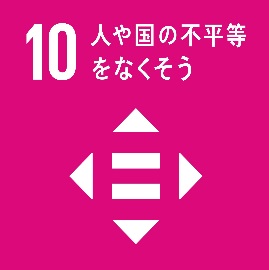 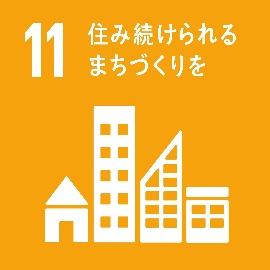 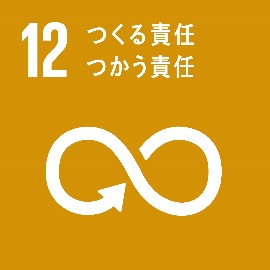 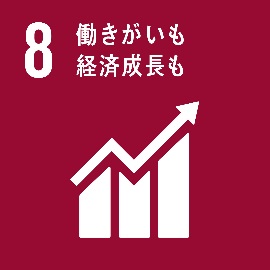 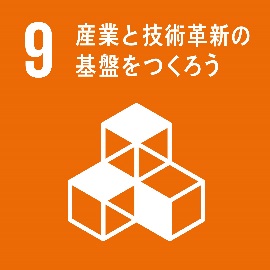 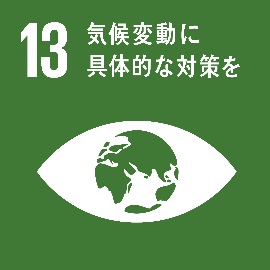 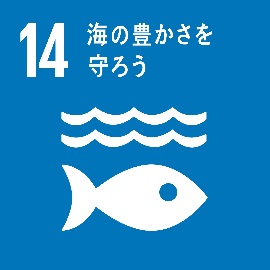 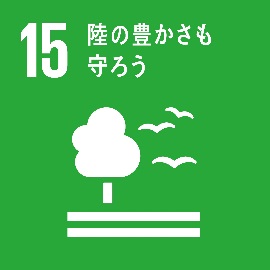 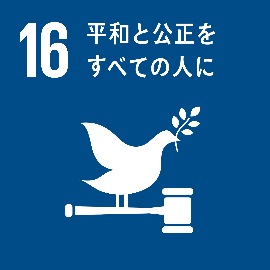 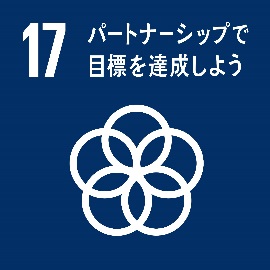 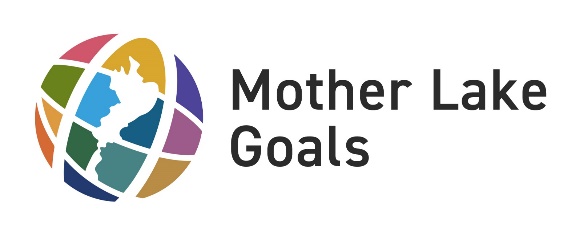 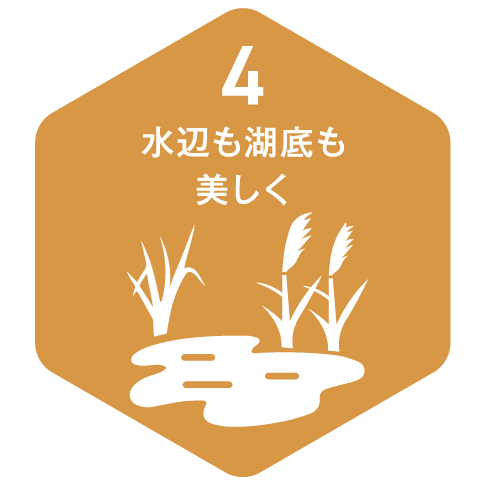 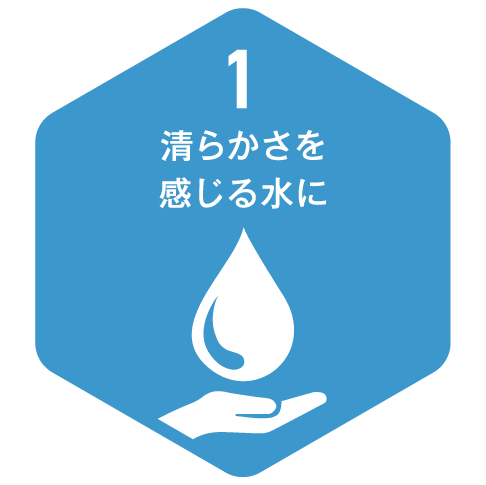 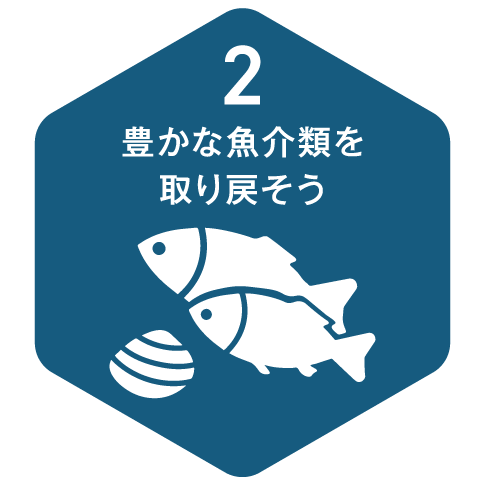 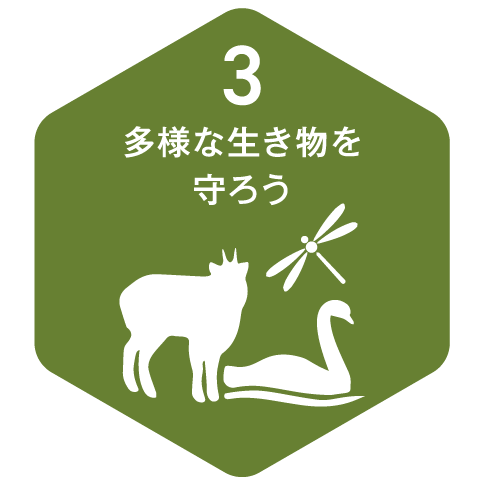 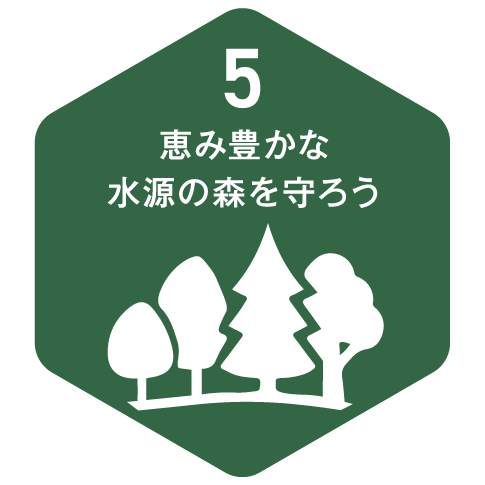 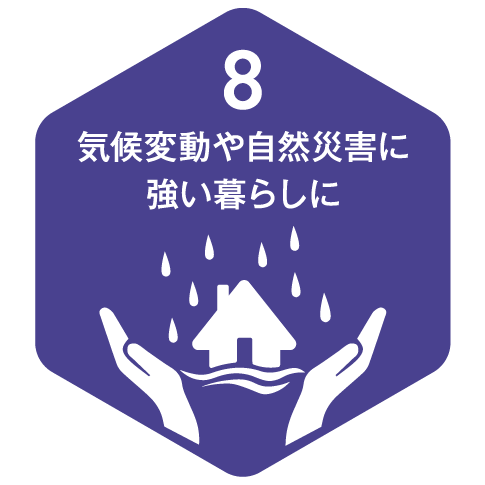 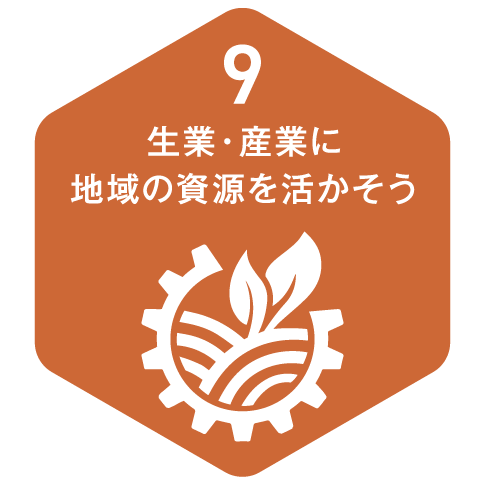 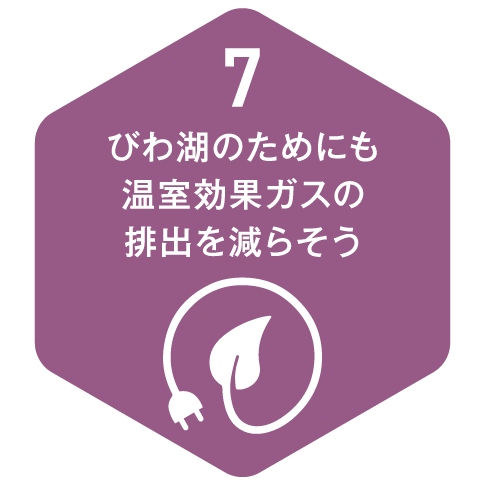 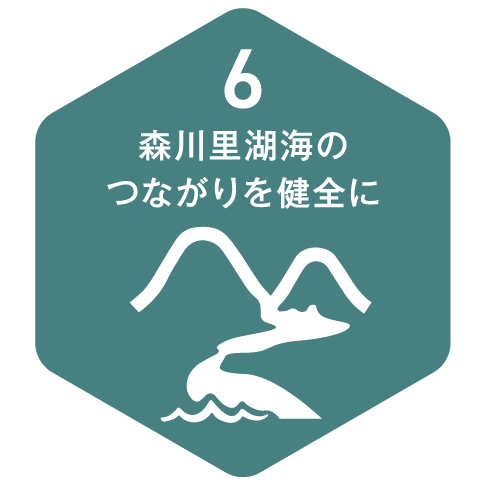 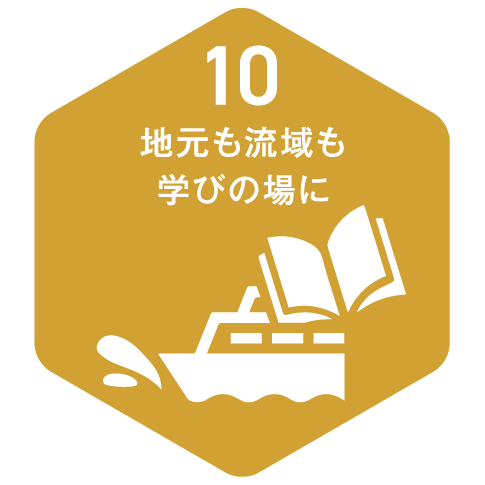 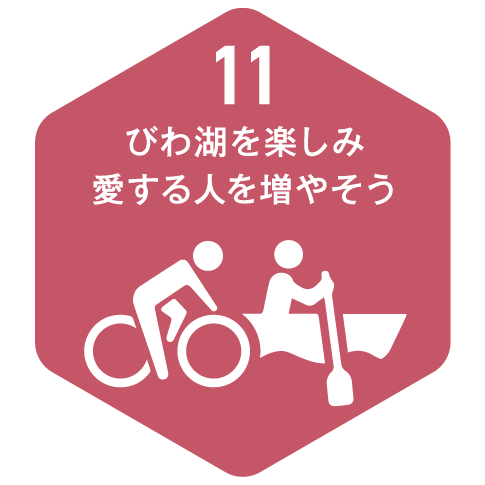 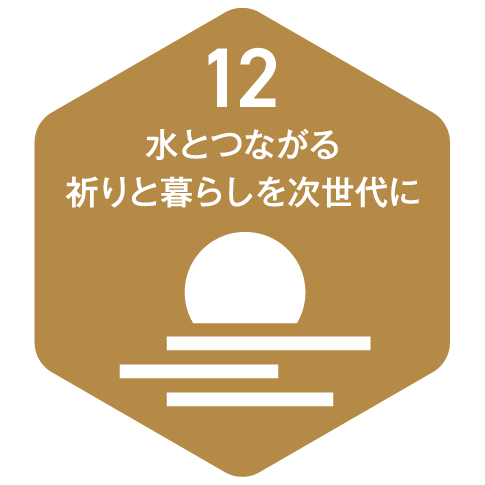 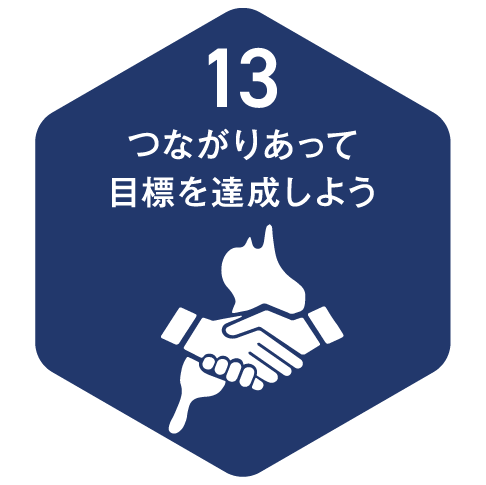 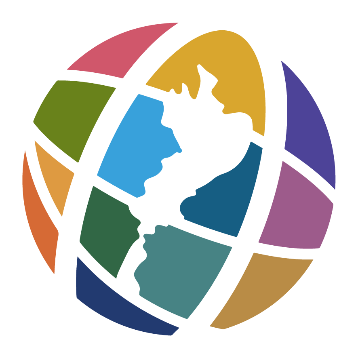